Entrenamiento en pruebas objetivas
Fundamentación y Entorno Económico
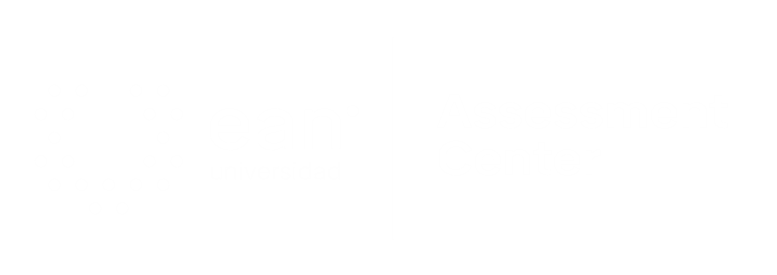 Apreciados docente y estudiantes
El siguiente entrenamiento está diseñado para que puedan familiarizarse con la estructura y funcionamiento de las pruebas objetivas. Con este documento ustedes tendrán la posibilidad de conocer en detalle los principales componentes de los ítems que conforman la prueba objetiva.

Este entrenamiento ha sido construido con información equivalente a la que se encuentra en las pruebas reales, por lo que se espera que los estudiantes obtengan herramientas esenciales para su apropiado desempeño en las pruebas.

¡Bienvenidos!
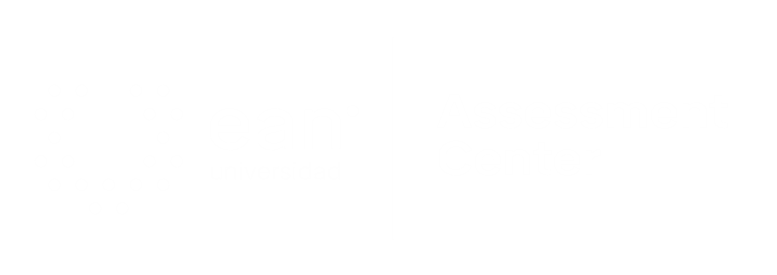 Comencemos…
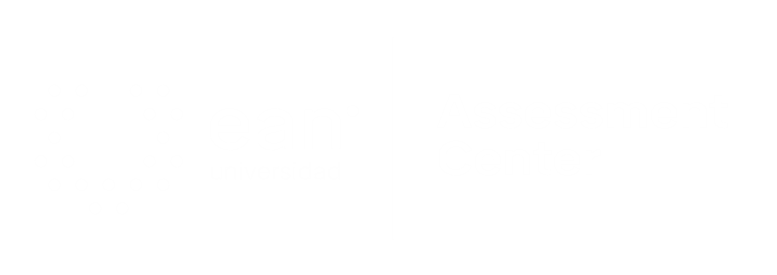 1. Caso o situación problémica
Una empresa de dulces quiere tener relaciones comerciales con Estados Unidos. Tiene la intención de vender dos productos en el mercado norteamericano que tiene el mismo nivel de demanda. Al analizar los costos de producción, uno de los dos productos utiliza la mitad de tiempo para producir el bien con respecto al otro.
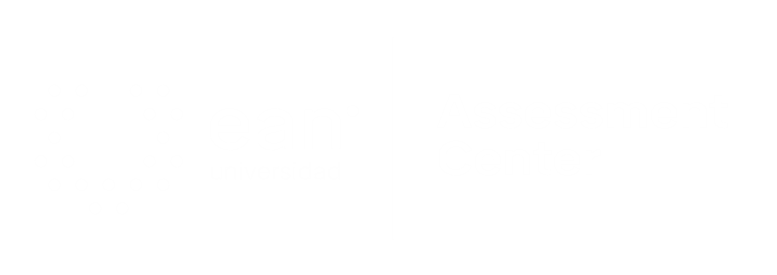 Enunciado
Si el precio de los dos bienes es igual, debería:
Opciones de respuesta
a. Producir y comercializar los dos bienes.
b. Producir y comercializar el bien que utiliza la mitad de tiempo
c. La información es insuficiente para tomar la decisión
d. Producir los dos bienes y comercializar el bien que utiliza menos tiempo.
b
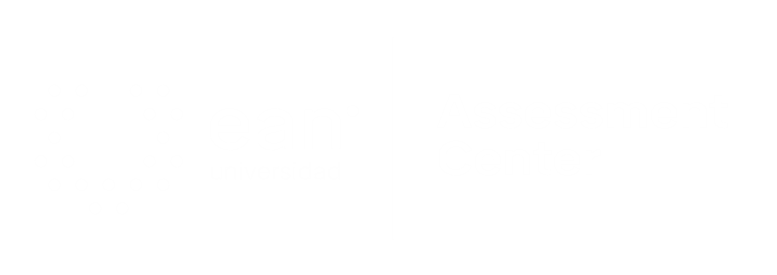 2. Caso o situación problémica
"Se trata de una Empresa de índole familiar, fundada por inmigrantes a Bogotá, en los años 60. Aprendieron a hacer calzado de manera artesanal en las zapaterías de los barrios tradicionales de la capital. Las primeras ventas las realizaron viajando con el producto a los municipios más importantes de Boyacá, y luego entrando con cautela al mercado de la ciudad. En la actualidad generan cerca de 80 empleos directos." "Puesto que no somos importadores directos de los cueros, pegantes y demás. Hemos conversado con los proveedores para que bajen los precios, pero ellos nos han dicho que los aranceles ad Valorem, el IVA y en general las tarifas de impuestos, les impiden vendernos las materias primas y los insumos a precios más bajos." Garzón M. (2006) Cuaderno de Casos de Investigación Universidad EAN. Los párrafos son parte de un extracto del caso titulado Botas y Botines y el último párrafo en donde se describen obstáculos al comercio se requiere saber calcular el precio base para realizar el pago de impuestos en destino.
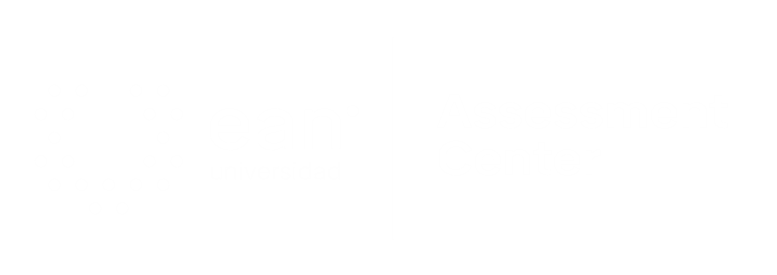 Enunciado
Para calcular el valor de impuesto a pagar por el cobro de un arancel Ad Valorem se requiere:
Opciones de respuesta
a. Un monto en moneda local determinado por la autoridad de aduana.
b. Un monto fijo en moneda local y un porcentaje del valor del bien.
c. Precios de referencia estipulados por la autoridad aduanera local.
d. Un porcentaje del valor de la mercancía estipulado por la autoridad.
d
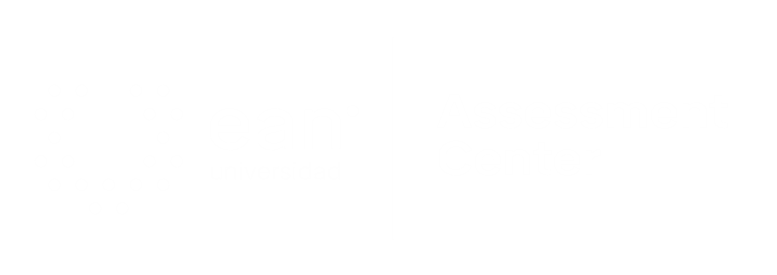 3. Caso o situación problémica
"Se trata de una Empresa de índole familiar, fundada por inmigrantes a Bogotá, en los años 60. Aprendieron a hacer calzado de manera artesanal en las zapaterías de los barrios tradicionales de la capital. Las primeras ventas las realizaron viajando con el producto a los municipios más importantes de Boyacá, y luego entrando con cautela al mercado de la ciudad. En la actualidad generan cerca de 80 empleos directos." "Sin embargo, el contrabando y ahora la llegada abrupta de los chinos al mercado colombiano se relaciona con zapatos de combate. Estos hechos refuerzan la idea de que es mejor no llevar el producto al terreno del calzado de consumo masivo, sino seguir produciendo calzado diferenciado, con buena calidad incorporada." Garzón M. (2006) Cuaderno de Casos de Investigación Universidad EAN.
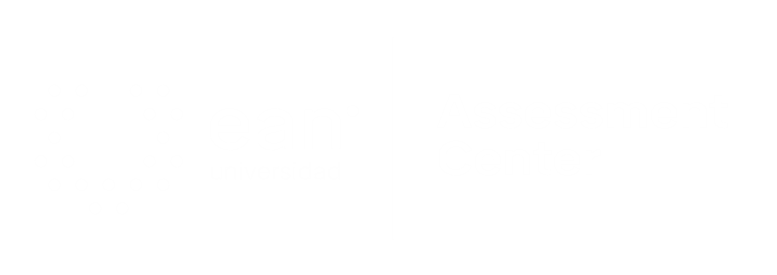 Enunciado
Los párrafos son parte de un extracto del caso titulado Botas y Botines y el segundo extracto evidencia la existencia de débiles estructuras éticas frente al cumplimiento de las normas locales o internacionales de comercio como:
Opciones de respuesta
a. La llegada abrupta de mercancía de China.
b. El ingreso de contrabando al país destino.
c. La mala planeación estratégica de calzado.
d. La ausencia de calidad en la producción.
b
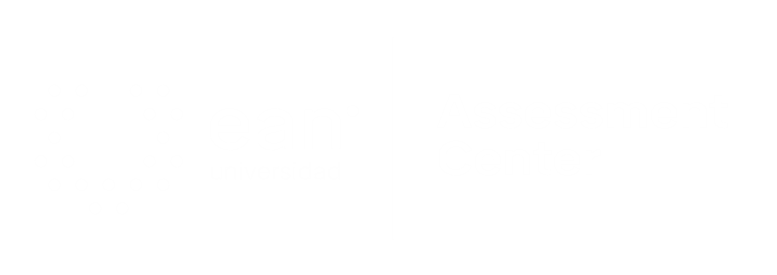 4. Caso o situación problémica
En una acalorada discusión entre el Director de Mercadeo y el Director de la Planta de Producción de la empresa XYZ, dedicada a la fabricación de refrescos con presencia comercial tanto local como internacional, se contendía sobre las responsabilidades de actividades producto de lo que, según uno de los participantes, era correspondiente a la distribución física internacional y según el otro era Logística Integral. El caso en particular, los tiene enfrentados ya que el embalaje, al incluir materiales publicitarios de la empresa, generaría costos elevados.
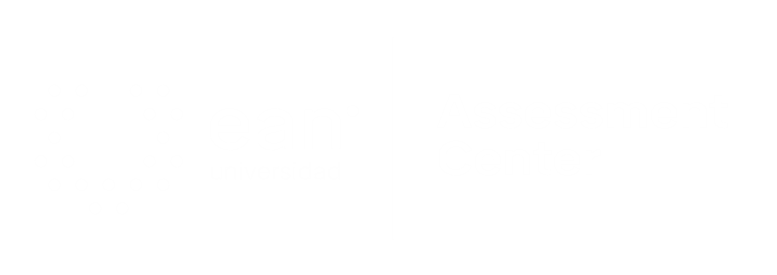 Enunciado
Según su análisis, esta cuenta la debe asumir el área de:
Opciones de respuesta
a. Logística, ya que los productos son exportados y deben llevar la marca de la empresa para posicionarse.
b. Mercadeo, ya que incluir elementos de publicidad, es particular a las funciones del mercadeo.
c. Mercadeo, ya que realizar un embalaje con publicidad ayuda a cumplir los principios de la logística.
d. Logística, ya que realizar un embalaje correcto es parte de sus funciones, producto del tránsito internacional.
b
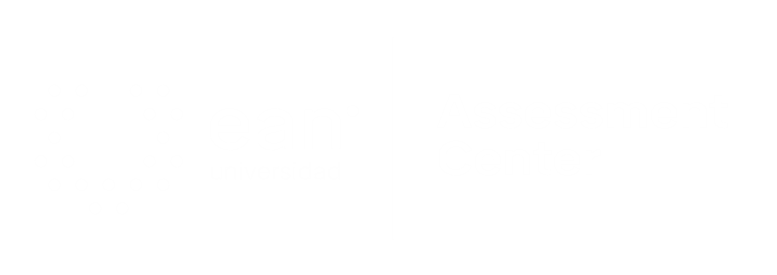 5. Caso o situación problémica
"En 1997, explotó la fuerte crisis del almacén de gran superficie "M", que aunque era socio de El Pino Ltda., se demoró en los pagos llevando a la empresa entre 1997 y 1998, a una situación de total liquidez." aspecto que señaló uno de sus directivos al expresar:"¿Pero Carlos nos vamos a quebrar teniendo la experiencia que hemos acumulado, habiendo sobrevivido a semejante apertura de los 90?" Nieto M., Pérez R. (2006) Cuaderno de Casos de Investigación Universidad EAN.
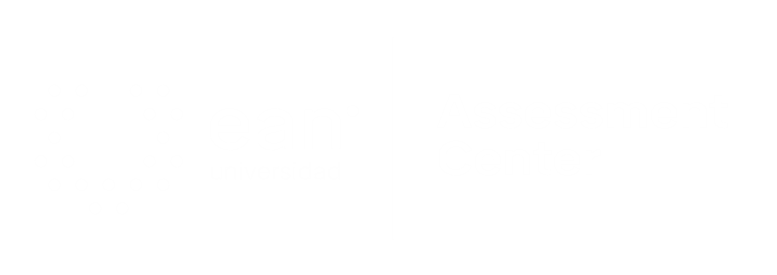 Enunciado
Los párrafos anteriores son extractos del caso titulado Empresa El Pino Ltda y en particular el segundo extracto refleja un hito en las políticas económicas de Colombia relacionadas con su:
Opciones de respuesta
a. Comercio internacional.
b. Mercadotecnia internacional.
c. Política económica local.
d. Comercio exterior.
d
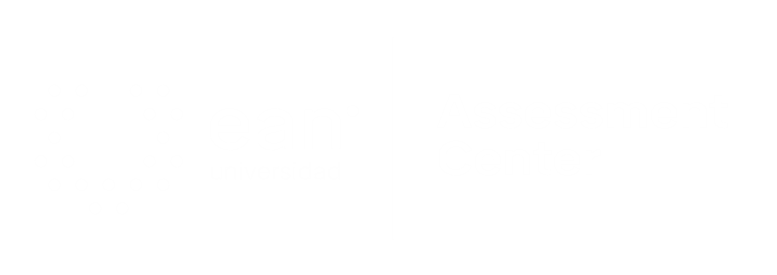 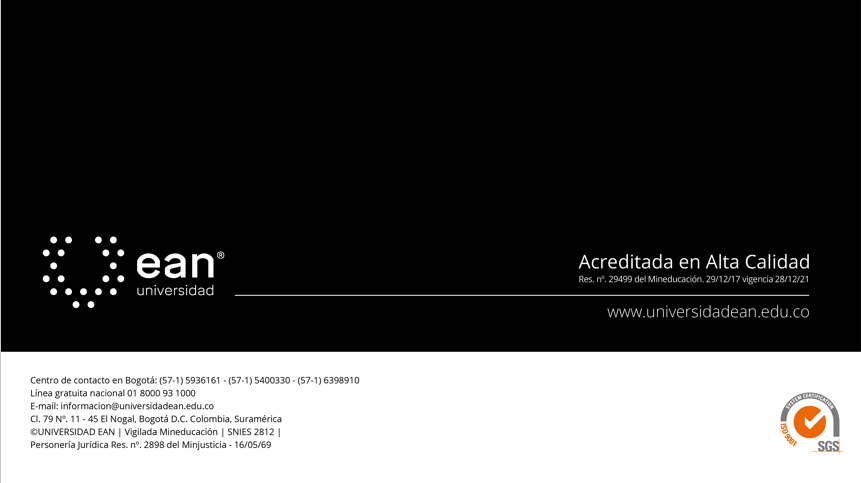